Weighted Neural Collaborative Filtering: Deep Implicit Recommendation with Weighted Positive and Negative Feedback*
Flavius Frasincar
frasincar@ese.eur.nl
*Joint work with Stan Hennekes
1
Contents
Motivation
Related Work
Data
Methodology
Evaluation
Conclusion
Future Work
Further Information
References
2
Motivation
Problem: information overload
Solution: recommender systems
User feedback data:
Explicit data: user rates items
Implicit data: user interacts with items (e.g., views/buys items) [our focus, as easier to get]
Challenge 1: uncertainty in implicit data
No user feedback can mean no user interaction yet with the item or the user does not like the item
Focus: grocery store
Challenge 2: user can buy a product multiple times (fast-moving products)
3
Motivation
Recommendation systems output:
Point-wise [our focus, as most flexible]
Pair-wise
List-wise
Recommender systems methods:
Content-Based
Collaborative-Filtering:
Memory-Based
Model-Based [our focus, due to their good performance and no need of user/item metadata]
Hybrid
4
Motivation
Now: personalization of    items you already bought
Goal: personalization of previously unbought items
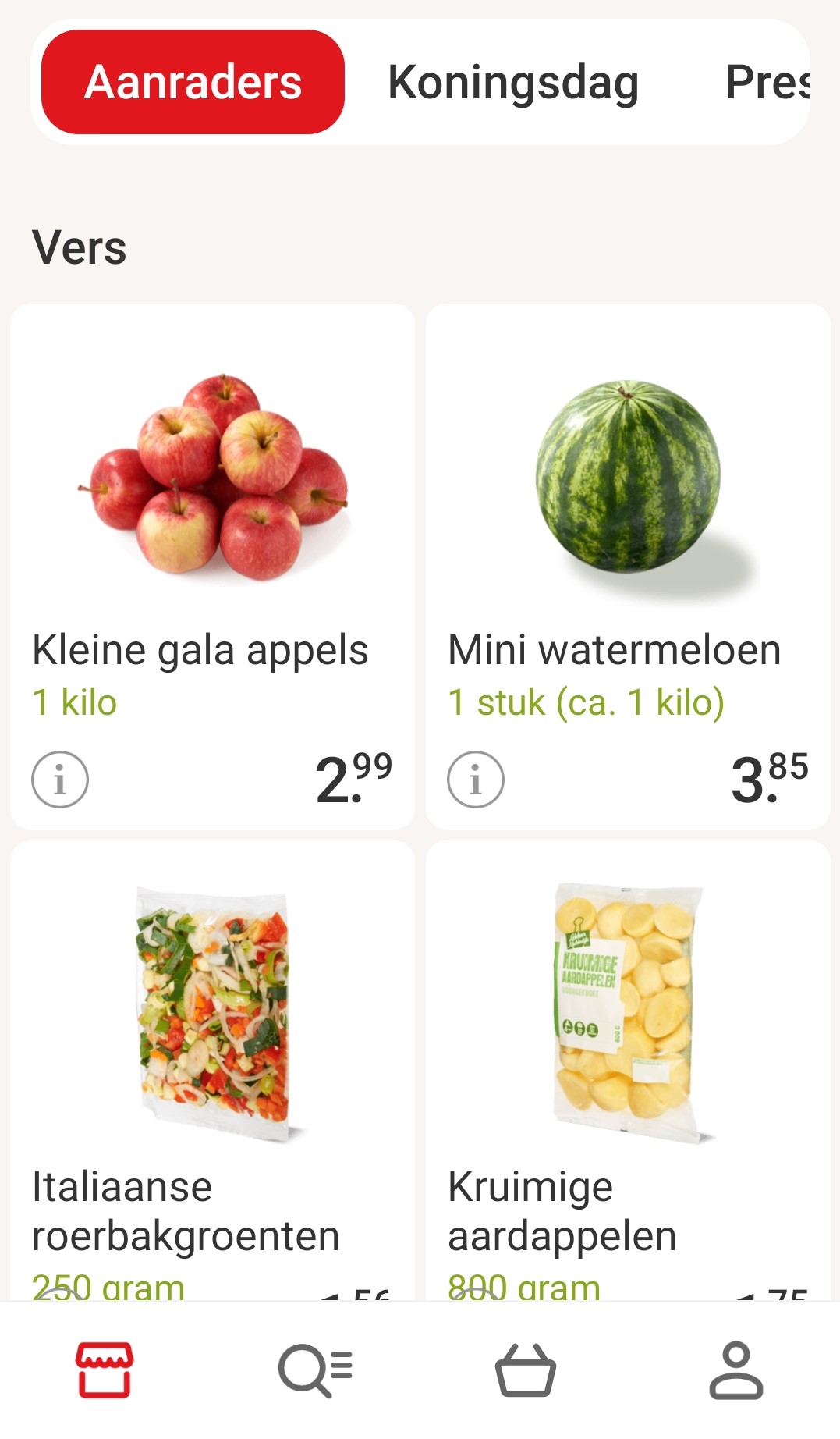 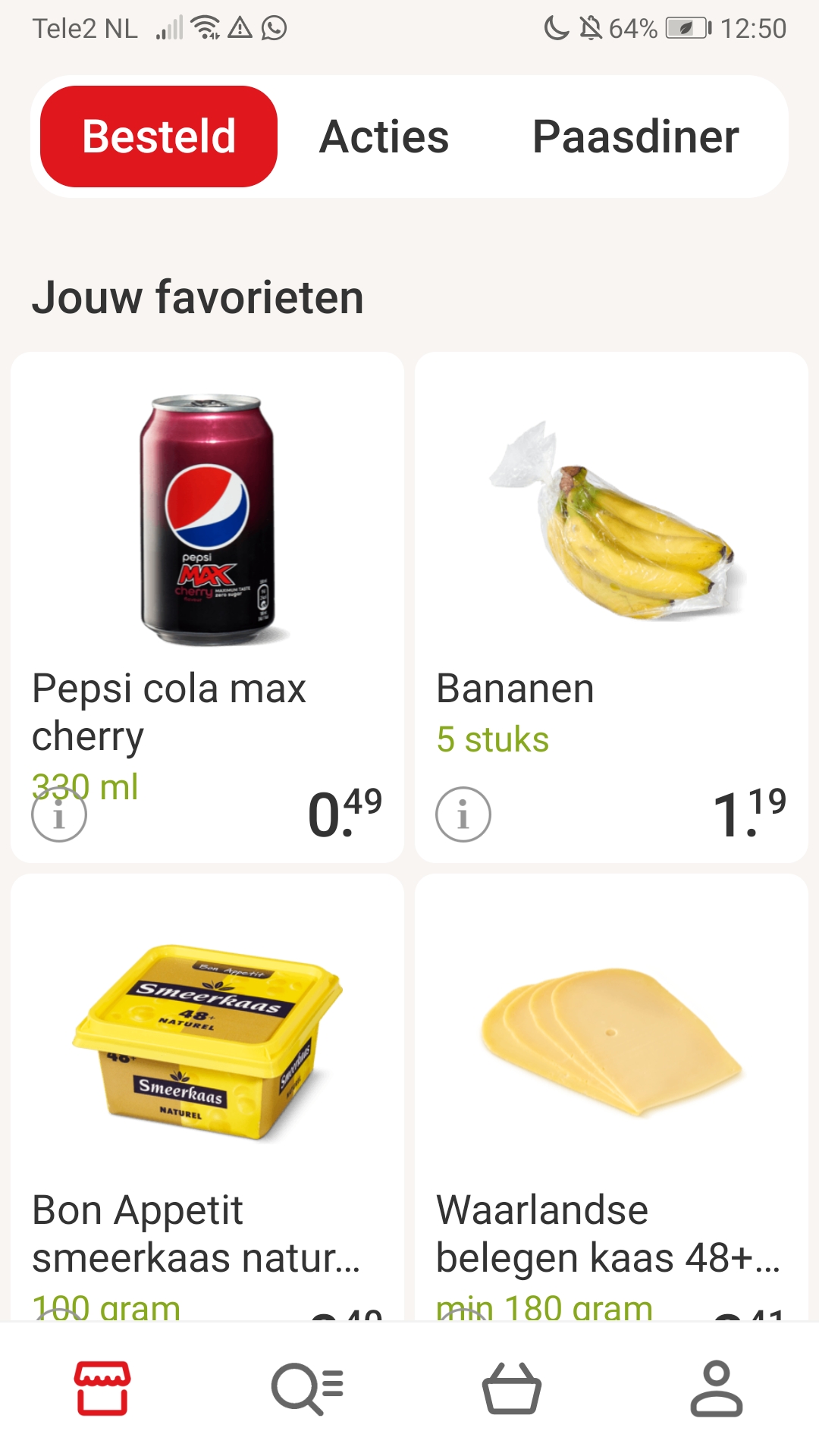 5
Related Work
Weighted Matrix Factorization (WMF) with positive feedback (WMF_pos):
Proposed by Hu et al. (2008)
Positive (present) user-item interactions are weighted in the loss function by the corresponding number of user-item interactions (the more a user interacts with an item, the more confident we are that the user likes the item)
WMF with negative feedback (WMF_neg):
Proposed by He et al. (2016)
Negative (missing) user-item interactions are weighted in the loss function by item popularity (popular items not interacted with by a user are regarded are more probable not to be liked by the user)
6
Related Work
Neural Matrix Factorization (NeuMF):
Proposed by He et al. (2017)
Combines the simplicity of Matrix Factorization (MF) [shallow model] with the complexity of Neural Networks (NN) [deep model]
 As NN it uses a Multi-Layer Perceptron (MLP)
MF:
models linear interactions so it cannot pick up complex interactions in the low-dimensional latent space (especially true for sparse data)
good at modeling the similarity relationships between items and relatively easy to interpret
MLP:
model non-linear interactions so it can represent complex interactions between users and items
more difficult to interpret
7
Methodology
The proposed methodology is NeuWMF:
Reuses the weights from WMF (WMF_pos_neg):
Positive weights from WMF_pos: adapts these weights to account for the fast-moving products)
Negative weights from WMF_neg
Uses NeuMF with the WMF loss function for building the model
Adds a regularization term to the loss function
8
WMF
9
WMF
10
NeuMF
Two components:
Generalized MF (GMF)
MLP
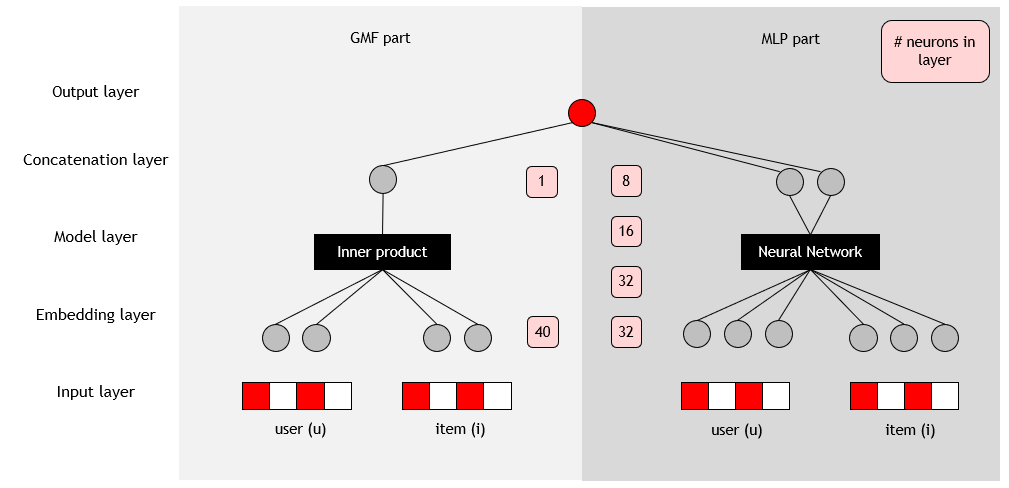 11
GMF
12
MLP
13
NeuMF
14
WMF_pos_neg
15
WMF_pos_neg
16
WMF Weighting Schemes
17
NeuWMF
18
NeuWMF
19
NeuMF Recap
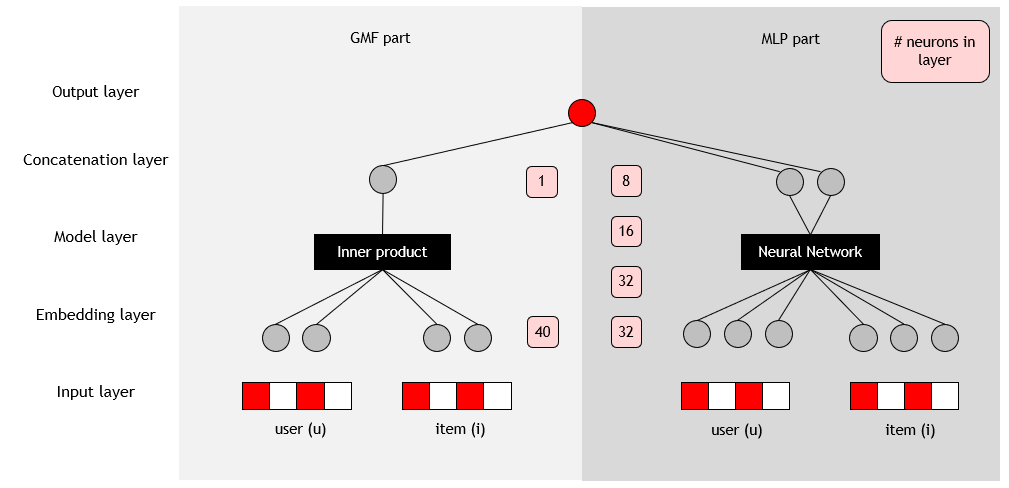 GMF user/item embedding size: 20 (same as in WMF)
MLP user/item embedding size: 16
20
Evaluation
21
Performance Measures
22
Experimental Setup
Anonymized dataset from Picnic (Dutch online supermarket)
Training dataset: purchases data over two years (2017-2018)
Test dataset: purchase data in one year (2019)
Validation dataset: random sample of 1000 items and 1000 user from training data (to speed-up the hyperparameter tunning):
Hyperparameters decided  based the highest value of NDCG New on the validation dataset
Build a model based on the best hyperparameters on the training dataset and report results on the test dataset
23
Data Preprocessing
Considered users that ordered at least 5 times in the training set (to be able to learn) and at least 1 time in the test set (to be able to test)
Considered only items that are present in both training and test datasets (so that they are representative)
Removed the top 10 most popular items (so that they do not dominate the latent variables)
Further filtered users so that they have at least 50 unique items (mild assumptions compared to the 1-5% of most active users used in the literature)
Filtered items so that are bought by at least 50 unique users
Final dataset (interaction matrix): 5636 users and 4134 items
Sparsity of the train matrix: 0.0545
Sparsity of the test matrix: 0.0379
24
Hyperparameter Setting
Grid Search:
25
Model Comparison
26
Model Comparison
Non-baseline methods are better than the baselines
WMF_pos better than WMF_neg (positive feedback more important than negative feedback)
WMF_pos_neg is better than WMF_neg and WMF_pos
NeuMF better than all WMF models
NeuWMF gives best results
27
Ablation Experiments for NeuWMF
Experiment 1: Positive Feedback
Compare the original NeuMF model but with L2-loss like NeuWMF with NeuWMF_pos (no regularization) to check the effect of the positive feedback
Result: positive weights improve performance compared to no weights
28
Ablation Experiments for NeuWMF
Experiment 2: Negative Feedback
Compare the original NeuMF model but with L2-loss like NeuWMF with NeuWMF_neg (no regularization) to check the effect of the negative feedback
Result: negative weights improve performance on the training set compared to no weights, but regularization is needed for the test set
29
Ablation Experiments for NeuWMF
Experiment 3: L2-loss
Compare the original NeuMF model but with L2-loss like NeuWMF with original NeuMF_pos with binary cross-entropy (no regularization) to check the effect of the L2-loss
Result: the differences are rather small with a slight preference for L2-loss with regard to new items only (NDCG New)
The change from binary cross-entropy to L2-loss has not a big influence
30
Ablation Experiments for NeuWMF
Experiment 4: Regularization
Compare NeuWMF with no regularization with NeuWMF with regularization (the risk of overfitting is higher for NeuWMF than NeuMF due to the extra information added in the form of weights)
Result: regularization helps get better performance on the test set influence, reducing the overfitting
31
Most Recommended Items
Analyse the items that are ranked the highest by WMF_pos_neg and NeuWMF per user and aggregate their counts across users
32
Most Recommended Items
All items that are ranked high are quite generic:
Expected as the personalized model results aggregated across all users boils down to the most popular items
The amount of users having the same first ranked product for NeuWMF is lower than for WMF_pos_neg
NeuWMF is better in personalization (recommending items other than the most popular ones) than WMF_pos_neg
33
Conclusion
We focused on recommender systems applicable in a grocery store
Fast-moving products
Implicit user feedback data
We modeled the uncertainty of  user feedback:
Positive feedback (using relative user-item interaction frequency to prevent bias towards fast-moving products)
Negative feedback (using item popularity)
We have proposed two new MF-based recommender systems that deal with implicit user data uncertainty:
WMF_pos_neg
NeuWMF
34
Conclusion
WMF_pos_neg extends WMF_pos/WMF_neg:
Positive feedback
Negative feedback
NeuWMF extends NeuMF:
L2-loss (as WMF) instead of the binary cross-entropy
Confidence weights (positive and negative feedback)
Regularization term
Proposed a new evaluation measure NDCG New to focus on the predicting of new items
Using a real-world data dataset we have shown that:
WMF_neg < WMF_pos < WMF_pos_neg < NeuMF< NeuWMF
35
Future Work
36
Further Information
Dataset and code publicly available at: https://github.com/Stan-Hennekes/weighted-neural-collaborative-filtering
Dataset is anonymized (provided by Picnic)
Code is written in Python
Feel free to try it out and improve our research
Questions about the code should be sent to Stan Hennekes (stanhennekes@gmail.com) who currently works as a data scientist at Picnic
37
References
WMF_pos:
Yifan Hu, Yehuda Koren, and Chris Volinsky (2008). Collaborative Filtering for Implicit Feedback Datasets. In Proceedings of the 8th International Conference on Data Mining (ICDM 2008). IEEE Computer Society, 263–272.
WMF_neg:
Xiangnan He, Han Zhang, Min-Yen Kan, and Tat-Seng Chua (2016). Fast Matrix Factorization for Online Recommendation with Implicit Feedback. In Proceedings of the 39th International ACM SIGIR Conference on Research and Development in Information Retrieval (SIGIR 2016). ACM, 549–558.
NeuMF:
Xiangnan He, Lizi Liao, Hanwang Zhang, Liqiang Nie, Xia Hu, and Tat-Seng Chua (2017). Neural collaborative filtering. In Proceedings of the 26th International Conference on World Wide Web (WWW 2017). ACM, 173–182.
38